STAFFORDSHIRE LOC AGM 30th June 2022
Chairman’s Address

Irfan Razvi
BsC (Hons) Mcoptom Prof cert glauc
Independent optometrist
On Tonight's show..
Welcome & Introduction to your LOC

Review of the year 2021-22

Future of the LOC

Interactive session (Q&A)
Staffordshire Local Optical Committee (LOC)
What is LOC? Statutory NHS body representing interests of ALL local GOS contractors and performers (Optometrists & Dispensing Opticians)

Act as interface between the Optical profession and NHS organisations including CCGs/health care providers/Optical bodies

Encourage profession to raise standards of eye care received by Staffordshire population through training/service commissioning

Funded by statutory levy on GOS sight tests
Who are we?  (Structure)
Lead Community Service Officers: Mark McCracken, Irfan Razvi
Deputy Community Service Officers: John Hollins, Alexa Long
Training Leads: Richard Webb, Judy Lea
CPD Officers: Sue Cutts, Sophia McCubbin
Dispensing Optics Leads: Clive Marchant, Sarah Edge

Treasurer: Ian Meadows
Secretary: Alison Lowell
Vice-Chair: Mark McCracken
Chair: Irfan Razvi
Staffordshire LOC Contact
Staffordshire Local Optical Committee
Stafford Business Village
Staffordshire Technology Park, Dyson Way
Stafford
ST18 0TW
Tel: 01785 887937
Email: admin@staffsloc.co.uk
Website: www.staffsloc.co.uk
Facebook: Staffordshire LOC,  Twitter: @staffsloc
Secretary: Alison Lowell.
But really…how is your money and our time spent and is it justified ?
Regulatory information communicated in timely manner +

Training, CPD ++

GOS related queries +

Community Eyecare services +++

CCG/ICS support+++

LEHN/other NHS organisations ++
Review of year 2021-22
COVID-19 UPDATE
LOC structure development – UPDATE
LOC Engagement Drive
EeRS
LOC sub-group UPDATES
GOS Update
Community Eye care services
GOC’s call for evidence on Opticians Act
1. COVID-19 UPDATE
While Omicron subvariants are causing mini-wave of cases around UK but still low level. Profession is now working to College ‘Green’ guidance at the moment (as per 10th  May COVID-19 announcement)
On 1st June, UK Health Security Agency (UKHSA) update has now withdrawn the recommendation for face masks in healthcare settings. Given the close proximity to patients and following a risk assessment practices may continue to implement a face covering policy if they wish, but this should be updated to reflect current guidance. 

While LOC email updates have now reduced to as and when required, the website COVID-19 tab still active and updated regularly.

NHS PPE portal still working well at moment - extended till end of 31st March 2023.
LF tests still available for frontline workers via www.gov.uk website, 1 pack (7 kits) every 3 days
Emergency PPE supply still available at LOC Office – contact Alison if required
2. LOC Structure Development – journey!
Just to recap, in 2020 LOC voted to change its constitution in response to the seismic changes (imminent) to NHS structure and its services which has increased the demands on the LOC.
We changed to a more compact, role based committee, enabling better spread of responsibilities, better succession planning and enabling a more proactive approach to its functions
busy developing the new structure as the sub-groups understand what is expected from the roles – representing the evolving needs of the profession 
More  of the committee has succeeded in attending meetings for the LOC and linked up with other sub-groups and LOC Office to improve efficiencies. Responsibility is slowly being spread wider. 
New committee is certainly more proactive!
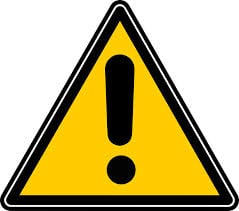 3. LOC Engagement – CCG/ICB
Clinical Commissioning Groups (CCG)  -Weekly/monthly meetings to support and advise CCG on ALL kinds of eyecare matters Staffs. Eg: North Staffs & Stoke: Community Ophthalmology feedback to CCG

The NHS Long Term Plan confirmed that all parts of England would be served by an integrated care system/board from April 2021. (Integrated Eyecare = Optometry + Ophthal. working together = joined up Px care)
large scale CCG reorganisation. Completion date - 1st July 2022
6 CCGs                    1 Integrated Care System/Board (ICS/ICB) 
Working with CCG/ICB to prepare for Integrated care with Transformative pathways across Staffordshire. 
Partner Acute trust Ophthalmology in presenting new service proposals to the Clinical senate, Staffs ICB. 
UPDATE: June 2022 -Invitation to be regular member of Clinical senate received 

Contributions by Alison Lowell, Mark McCracken, Irfan Razvi
3. LOC Engagement – LEHN/NHSE
Local Eye Health Network (LEHN) – 6 weekly meetings, facilitated Claire Roberts, LEHN Chair 
2019: LOC approached the CCGs to re-launch Eye service review group so we have Staffordshire Optom/Ophthalmol/health care profession/ commissioners around one table to ensure patient eyecare is constantly reviewed and improved. Succeeded but moderate success/ engagement then COVID-19 diluted all our efforts.
2020: COVID-19 – cue discussions with new LEHN chair Claire Roberts –  Result was launch of new LEHN launch on 21st June 2021 with the support of the CCG, Acute trusts and LOC! 
This would serve to be a clinical steering group for all eyecare matters including Transformation, which would then feed into the ICB.
A hugely significant and positive development for Staffordshire, which has already achieved quite a lot.. but much more to come ..Thank you Claire!
Attended by Richard Webb, Mark McCracken, Irfan Razvi
3. LOC Engagement – NHS England & Improvement
1-2 meetings/ month around Eyecare Transformation- National and Midlands. 
ENSURING that LOC has first hand information to take to the profession, commissioners, hospital trusts, LEHN. 
Attended by Ian Meadows, Alexa Long, Richard Webb, Irfan Razvi, 

Regular updates from Optometric Advisor Delia Cliffe.
New area team email: england.optometrycontractswm@nhs.net
nhs.net email accounts for the profession – application form on LOC website
3. LOC Engagement – Hospitals, Local Representative Committee
Hospital Eye Services (HES) - Regular communication with all 3 acute trusts to try to bridge primary & secondary eye care gap. 
Contributions from Mark McCracken, Richard Webb, Ian Meadows, Irfan Razvi


South Staffs Local Representative Committee (LRC)- quarterly meetings between LOC/LMC/LPC/LDC
Very useful 4 way share of primary care perspectives from different sectors
Getting the primary care Optometry message across to our GP & Pharmacy colleagues
Ensuring LOC is networked in prep for Transformation
Attended by Mark McCracken, Irfan Razvi, John Hollins, Alexa Long
3. LOC Engagement – LOCSU
LOC Support Unit (LOCSU)
New Optical Lead: Julia Maiden
LOCSU pathway templates – extremely useful starting points for transformation pathway discussions.
Regular updates from LOCSU, which we share with profession
Quarterly LOC Midlands forum meet facilitated by LOCSU – represented by Ian Meadows, Alexa Long, Mark McCracken & Irfan Razvi
Especially useful source of information for COVID-19 which brought together Midlands LOCs/ share best practices. Two way link to NHSE and national situation. Now, focus on transformation and other core Optometry guidance
3. LOC Engagement - YOU
Optical Profession
Email/FB/twitter updates from Optical bodies, NHSE, PCSE,CCG, LOCSU and LOC Office
LOC website is regularly updated for all core Optical and commissioned services matters
Staffs Referral pathways tables have been re-formatted for ease of use by Alexa Long – look out for email update/when these go live *
Training Events and CPD – about to resume for 2022-23– WATCH THIS SPACE!
Year round support for all the profession at LOC Office – email and telephone.
What Next? Transformation of Optical Profession – LOC here to listen and support you going forward!
4. Electronic Eyecare Referral System (EeRS)
Secure electronic, 2 way transfer of clinical information including images for patient management between service providers Eg: Optom  - Ophthalmol – GP.
Part of NHS long term plan & National Transformation programme
Benefits 
 Px being seen by right person, right place & at right time
Px managed close to home, hospital only when clinically necessary
improve efficiency of referral by instant transfer of data along with images Eg: OCT scans
Improve comms between primary & secondary care!

LOC has put in a lot of effort supporting the CCGs & NHSEI with this initiative 
Latest UPDATE – procurement started late June 2022, so provider/platform should be in place November 2022 (ish)
Staffordshire keen to be an early adopter, so watch this space!*
LOC EeRS lead: Alexa Long, Irfan Razvi
5. LOC sub-group updates 1
Community Eyecare Services (Alexa, John, Mark & Irfan)
Hive of activity as we move forward with transformative pathways across Staffs. Meetings with LEHN, CCG, NHS service providers and internal committee.
Organise/facilitate new service launches. May2022: CUES 2.0, Integrated cataract service, GRR Repeat measures
Ensure there is good connection between the reality of practice vs meeting discussions/outcomes

Dispensing Optics (Clive, Sarah)
Identified need to engage with wider profession, both contractor & performer DO’s – 
Provide steer for GOS and CL matters, Training/CPD support.
Want to promote opportunity for CLOs with Eyecare Transformation
Looking at future potential for Special Schools initiative & Low vision services in Staffordshire

CPD (Sue, Sophia)
CPD events for both core Optical profession as well as commissioned eye care services. At least 2 events planned for 2022.
CPD event: Glaucoma – Anterior chamber angles talk by Mrs. P. Ranjit on 2nd March 2022
5. LOC sub-group updates 2
Training (Richard, Judy)
BIG training / upskilling push for ALL the profession 
Focussed Training for core Optical profession (Referral refinement) as well as commissioned eye care services planned for 2022-23.
LOC Training grant from NHSEI/LEHN available for College Prof Cert Glauc & IP qualifications

Glaucoma Managed Clinical Network (MCN) (Co-Ordinator – Richard Webb) – launched 5th Oct 2021
NHSEI funded pilot : Ophthalmology – Optometry clinical network to provide Glaucoma specific training, education sessions. 4 meets/year including 1 hosp session.
Support upskilling for core services but also for commissioned services (ECF) and additional monitoring services (TBC) + supporting higher College qualifications. 
Improve primary & secondary care links/understanding + Support transformational pathways
2 meetings so far – excellent feedback so far from both Optom & Ophthalmology colleagues. There is still room for few more practitioners so contact Alison at LOC Office.
6. GOS Updates
The Department of Health and Social Care and NHS England and NHS Improvement confirmed in a 10 December 2021 meeting, that GOS will continue to be a national demand-led service under a nationally agreed GOS contract.
The DoH and Social Care (DHSC) has confirmed that General Ophthalmic Services (GOS) fees for sight tests, CET allowances and pre-registration supervision grants will increase 2% from April 2022.

GOS Fees and Grants 2022-23

Sight test £22.14
Domiciliary additional £39.04 for first and second test; £9.77 for third and subsequent tests  
CET grant £596
Pre-registration supervision grant £3,837
7. Community Eyecare – current services
Eyecare Transformation
AIM: to improve the quality of eye care services, improve access to care close to home, reduce referrals to acute trust & reduce outpatient activity by mix of Optometry led autonomous & collaborative pathways.
1st step for LEHN was gap analysis across the Staffs region to ensure uniformity in core service provision (many gaps)..then clinical consensus fed to CCG/ICB.

Commissioned services today
CUES, Glaucoma Repeat measures in North Staffs & Stoke, South West localities.   
Integrated cataract service (Pre+Post) in NS & Stoke, SW & SE localities (all regions)
Paediatric shared care in NS & Stoke. 

Refer to LOC website for latest updates & also the CUES tab for CUES Medicines supply table, Courtesy Mark McCracken.
7. Community Services – coming soon
GRR Enhanced case finding (ECF) due to be launched July 14th across NS, SW & SE regions (all regions) + Repeat measures in SE locality.
Wet AMD referral refinement & monitoring service – Date TBC
East Staffordshire CUES! – Date TBC
Consultant led Ophthalmol-Optom collaborative Glaucoma monitoring pathways. OHT and Glaucoma monitoring services. Date - TBC
7. Community Eyecare Services - PES
Primary Eyecare Services 
Over due payments issue 2020-21: LOC spent a considerable amount of resources on your behalf trying to resolve. Investigation revealed PES & CCG individual short comings which combined and then compounded courtesy of COVID-19 & CCG re-organisation. PES have already made infrastructure changes to avoid this. CCG changes imminent.
North Staffs Paediatric Shared care service – new Opera platform imminent
Pushing service provider Primary Eyecare Services (PES) to enable better support for all practitioners, especially as we look to grow community services. 
CGPL contact Wasim Sarwar ( Wasim.Sarwar@primaryeyecare.co.uk  ) and Helen McKrell ( Helen.McKrell@primaryeyecare.co.uk )
Thank you John Hollins, Alexa Long, Alison Lowell, Mark McCracken!
7. Current Tarrifs
For a list of the new current Tariffs Please contact LOC Office on 01785 887937
8. *GOC call for evidence on Opticians Act* -1
The GOC launched its call for evidence on the Opticians Act and consultation on associated policies on 28 March. This could eventually result in some of the most significant changes to regulation for the optical sector in years!

Why now? Current Act is 30+ years old, and still contains many provisions from the original Opticians Act 1958 and may not reflect the full range of activities that are now undertaken by registrants. 
The GOC cites examples of such changes to include developments in clinical skills; technological advancements; service delivery changes; greater patient expectations; changes to patient risk; and wider public benefit. The call for evidence is long and complex including 54 questions. Given the primacy of patient protection, on most matters the consultation implies a presumption against change — hence the requirement for evidence.
8. *GOC call for evidence on Opticians Act* - 2
The key areas it covers include:
Delegation of refraction in the sight test  
Sight testing duties 
Protection of title, restricted activities and registers 
Regulation of businesses 
Fitting of contact lenses 
Sale and supply of optical appliances 
Delivery of remote care and technology

The GOC has said the call for evidence will run for 16 weeks and will close on 18 July.
Please have a read of LOCSU proposals (email), AOP, ABDO guidance & you can check GOC website to familiarise yourself with the key points. Feel free to use available links to individually respond to the proposals.
LOC meeting with LOCSU on 4th July 2022 to discuss the items and then best way to get our collective views across to the GOC. Look out for LOC questionnaire.

GOC calls for evidence on need to change the Opticians Act | GeneralOpticalCouncil
Future of your LOC..
LOC has undergone its own Transformation to better serve the profession as the NHS long term plans come into force.
While National Outpatient transformation projects have certainly dominated LOC resources, there are clear objectives for us to support the core Optical profession as well as the growing commissioned service network
Decision to focus our resources on integ eye care was logical - this is a fantastic opportunity to rejuvenate & elevate Optical professionals to rightful place while improving patient care in Staffordshire.
My message to you…
We need to be flexible in our approach both as contractor and performer. 
Build up an Eye care network mentality...lessons from other primary care professions
Embrace upskilling, technology and transformation to improve yourselves, your practice and ultimately your profession! 
Integrated eye care – the future is here.. now!
Thank you!
Big thank you to Judy Lea who is stepping down after a great 9 years on the committee as Training joint-lead. We wish her well with her college examiner & other roles within the profession.
Special thank you to Ian Meadows who after a fantastic 29 years is planning to step down as he retires from the profession. Ian has been an invaluable rock for the LOC not only in his role as Treasurer but providing support in all aspects of committee business, a real team player. We wish him well for the future!

Big thank you to Alison, Mark & Ian as the LOC Officers and the whole Committee for your support all the year round. Let us build on this momentum – onwards & upwards!
Warm welcome to our new committee members, look forward to working with you!

Thank you to all of you for your continued support! Do stay in touch and feedback very important to us so please keep it coming.  We are here for YOU!

Thank you for listening! Take care!

Irfan
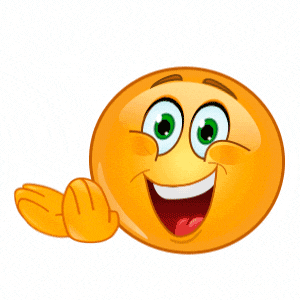 Congratulations…
As a token of our appreciation for your support, you have earned yourself a free e-book gift.

a practical, symptom-based, ‘how-to’ guide to neuro-ophthalmology and acquired strabismus for all trainee and practising ophthalmologists and optometrists. Each chapter focusses on a specific clinical symptom and includes an introduction to the clinical assessment of a symptom - examination checklist -management flowchart - clinical diagnostic checklists - brief discussion of appropriate management. Approx. 411 illustrations (275 colour)
All attendees will receive a pin from Alison that will enable you to download and keep for reference.
Thank you to Sue Cutts & Alison Lowell.
The Neuro-Ophthalmology Survival Guide, 2nd Edition